আজকের পাঠে
সবাইকে
 ফুলেল শুভেচ্ছা
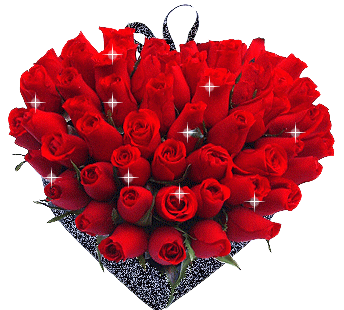 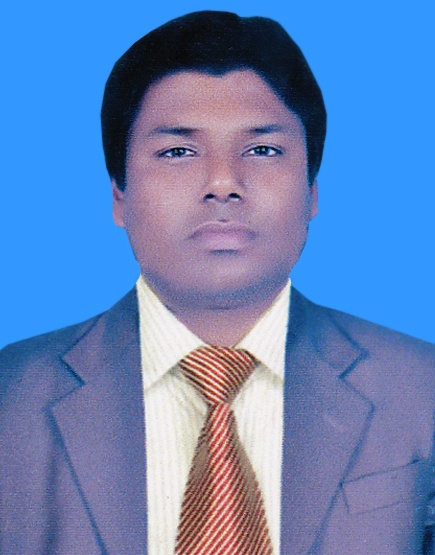 পরিচিতি
শ্রেণিঃ দশম
বিষয়ঃ বাংলা ২য় পত্র
সময়ঃ ৫০ মিনিট
উপস্থাপনায়
মোঃ রজব আলী 
সহকারী প্রধান শিক্ষক
চুহড় উচ্চ বিদ্যালয়
মিঠাপুকুর,রংপুর
নিচের বাক্যগুলো দেখে পাঠ শিরোনাম বের করি
চন্দ্রমুখ
মুখ চন্দ্রের ন্যায়=
জল দেয় যে=
জলদ
আজকের পাঠের শিরোনাম:
           “সমাস”
শিখনফল
পাঠ শেষে শিক্ষার্থীরা-
সমাসের সাহায্যে নতুন নতুন শব্দ গঠন করতে পারবে।
২.সমাসবদ্ধ শব্দটি কোন ধরনের সমাস তা নির্ণয় করতে পারবে।
সমাস শব্দটির ব্যুৎপত্তি এ রকম- সম্ + অস = সমাস
‘সমাস’ শব্দটির অর্থ সংক্ষেপ, একাধিক শব্দের বা পদের একপদীকরণ।
অর্থের দিক থেকে মিল আছে এমন দুই বা ততোধিক শব্দ বা পদ মিলে একশব্দ বা একপদ হওয়ার প্রক্রিয়াকে সমাস বলে।
যা বাংলা তাই দেশ 
= বাংলাদেশ
সংবাদ বহনকারী পত্র
= সংবাদপত্র
সমাস শব্দের অর্থ মিলন
আবার সন্ধি শব্দের অর্থও
মিলন।
তাহলে সমাস ও সন্ধির মধ্যে
পার্থক্য কী: 
“সমাস হলো পদের সাথে
পদের মিলন” আর 
 “সন্ধি হলো 
ধ্বনির সাথে ধ্বনির মিলন”
সমাসের কয়েকটি পরিভাষা:
*সমাসবদ্ধ বা সমাস 
নিষ্পন্ন পদটির নাম
=সমস্তপদ
জায়া ও পতি= দম্পতি
*যে যে পদে সমাস হয় ,
তার প্রত্যেকটি পদ= সমস্যমান
পদ। যেমন-তৈল দ্বারা আক্ত
*সমাসযুক্ত পদের প্রথম অংশ
=পূর্বপদ
যেমন-জন দ্বারা শুন্য

*সমাসযুক্ত পদের পরবর্তী
অংশ হলো= পরপদ
যেমন- পরান রূপ পাখি
*সমস্ত পদকে ভাঙলে যে বাক্যাংশ পাওয়া যায় তাকে
বলে= ব্যাসবাক্য
যেমন- মৃত্যুঞ্জয়= মৃত্যুকে জয় করে যে
*সমাস সংস্কৃত ব্যাকরণ
মেনে চলে।
সমাসের প্রকারভেদ:
সমাস নির্ণয়ের কয়েকটি
 সহজ সূত্র:
*উভয় পদের অর্থ প্রধান:
দ্বন্দ্ব সমাস। 
যেমন- দা ও কুমড়া= দা-কুমড়া
*পূর্বপদের অর্থপ্রধান:
অব্যয়ীভাব
যেমন-জেলার সদৃশ=উপজেলা
*পরপদের অর্থ প্রধান:তৎপুরুষ
যেমন-জঙ্গের জন্য বিমান= জঙ্গিবিমান।
*পূর্বপদ ও পরপদের অর্থ না বুঝিয়ে ভিন্ন পদের অর্থ প্রধান হয়: বহুব্রীহি। 
যেমন-কানে কানে যে কথা= কানাকানি
*পূর্বপদ সংখ্যাবাচক এবং পরপদ সমাহার বা সমষ্টি হলে = দ্বিগু
যেমন-তিন লোকের সমাহার= ত্রিলোক
*বিশেষণ ও বিশেষ্য মিলে পরপদের অর্থ প্রধান=কর্মধারয়
যেমন-শশকের ন্যায় ব্যস্ত=শশব্যস্ত
দলীয় কাজ
নিচের ব্যাসবাক্যগুলোর সমস্তপদ লিখে কোনটি কোন ধরনের সমাস তা নির্ণয় করো।
মূল্যায়ন
উপমান, উপমিত ও রূপক কর্মধারয় সমাসের উদাহরণসহ সংজ্ঞা দাও।
নিচের সমস্ত পদগুলোর ব্যাসবাক্য লেখো।
ক) প্রগতি
খ) হাততালি
গ) কুললক্ষ্মী
ঘ) মনোজগৎ
ঙ)শয্যাগত
বাড়ির কাজ
সমাসের সাহায্যে কীভাবে নতুন শব্দ গঠন করা যায় উদাহরণ সহযোগে বুঝিয়ে লেখো।
আজকের পাঠে অংশ নেয়ার জন্য সবাইকে ধন্যবাদ